Relationship Building to Increase Referrals & Caseload
Community Partnerships
Amber France MS MPH IBCLCJulie Lothamer MS RD IBCLC
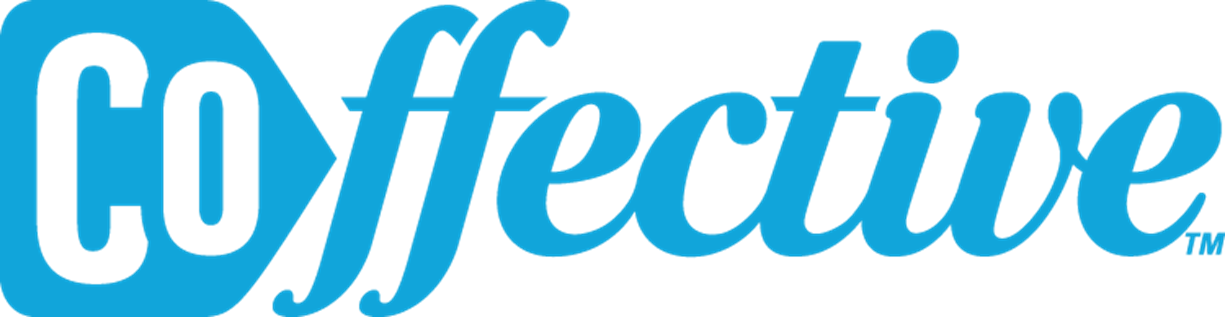 Importance of Relationship Building
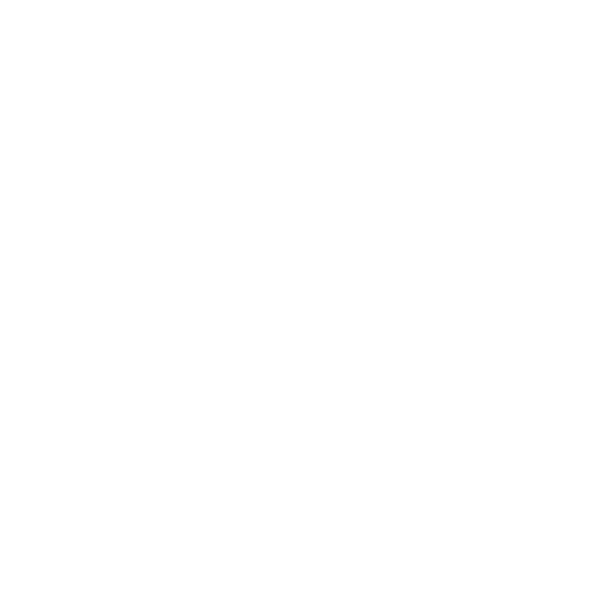 State Relationships & Communication
[Speaker Notes: State, Hospital, WIC, Home Visiting]
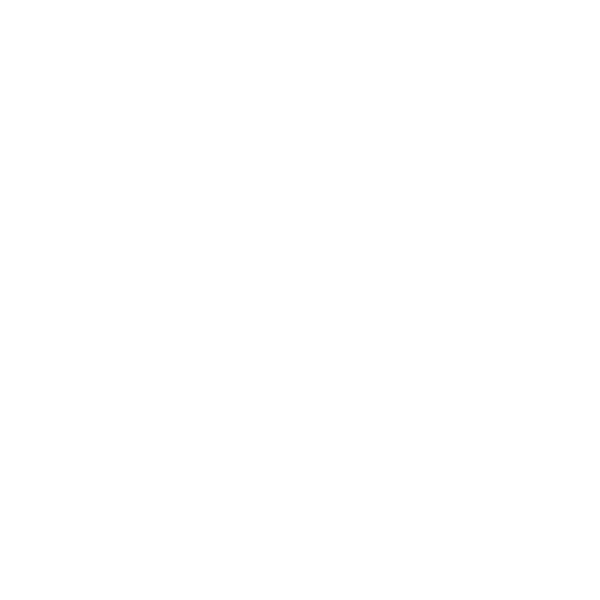 Develop & Strengthen Local Community Relationships
[Speaker Notes: State, Hospital, WIC, Home Visiting]
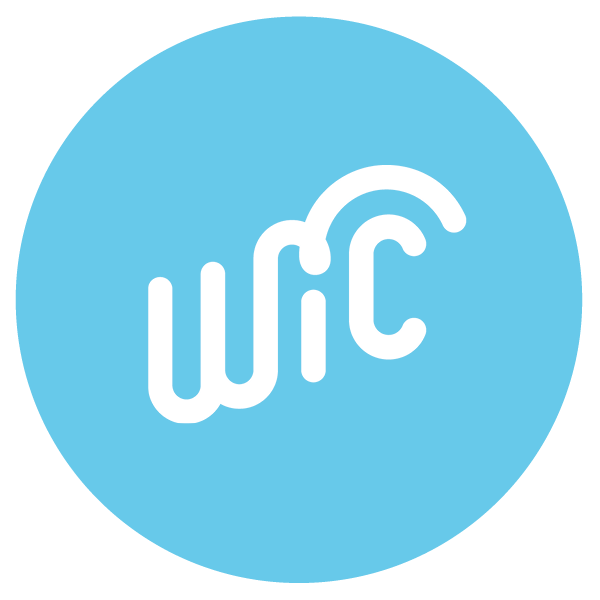 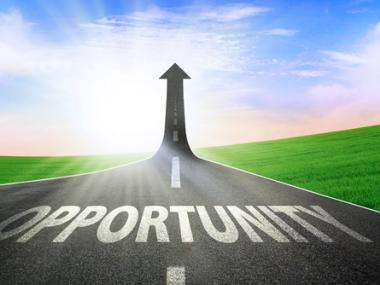 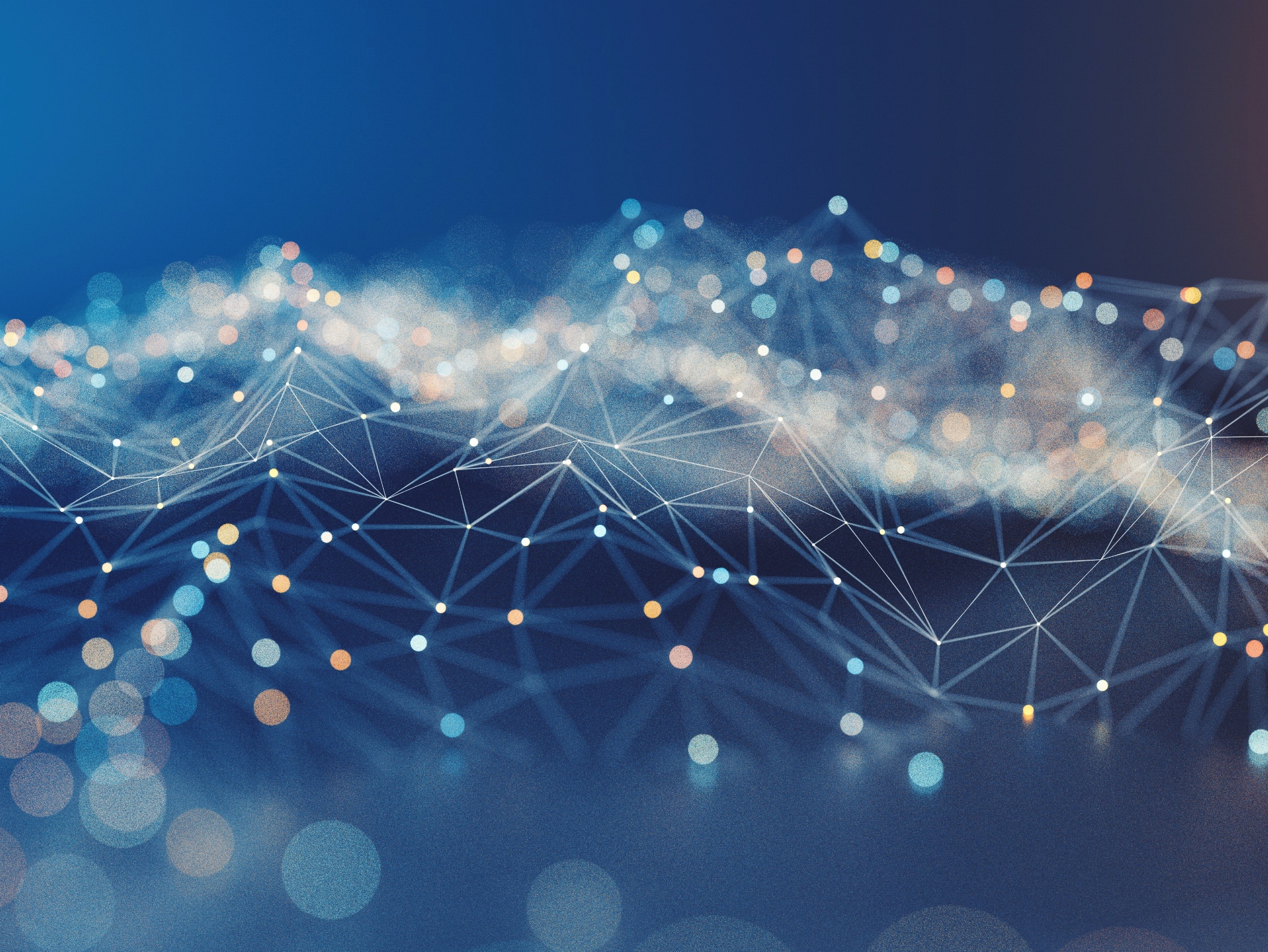 Building Connections
Collaboration, Communication, & Connections
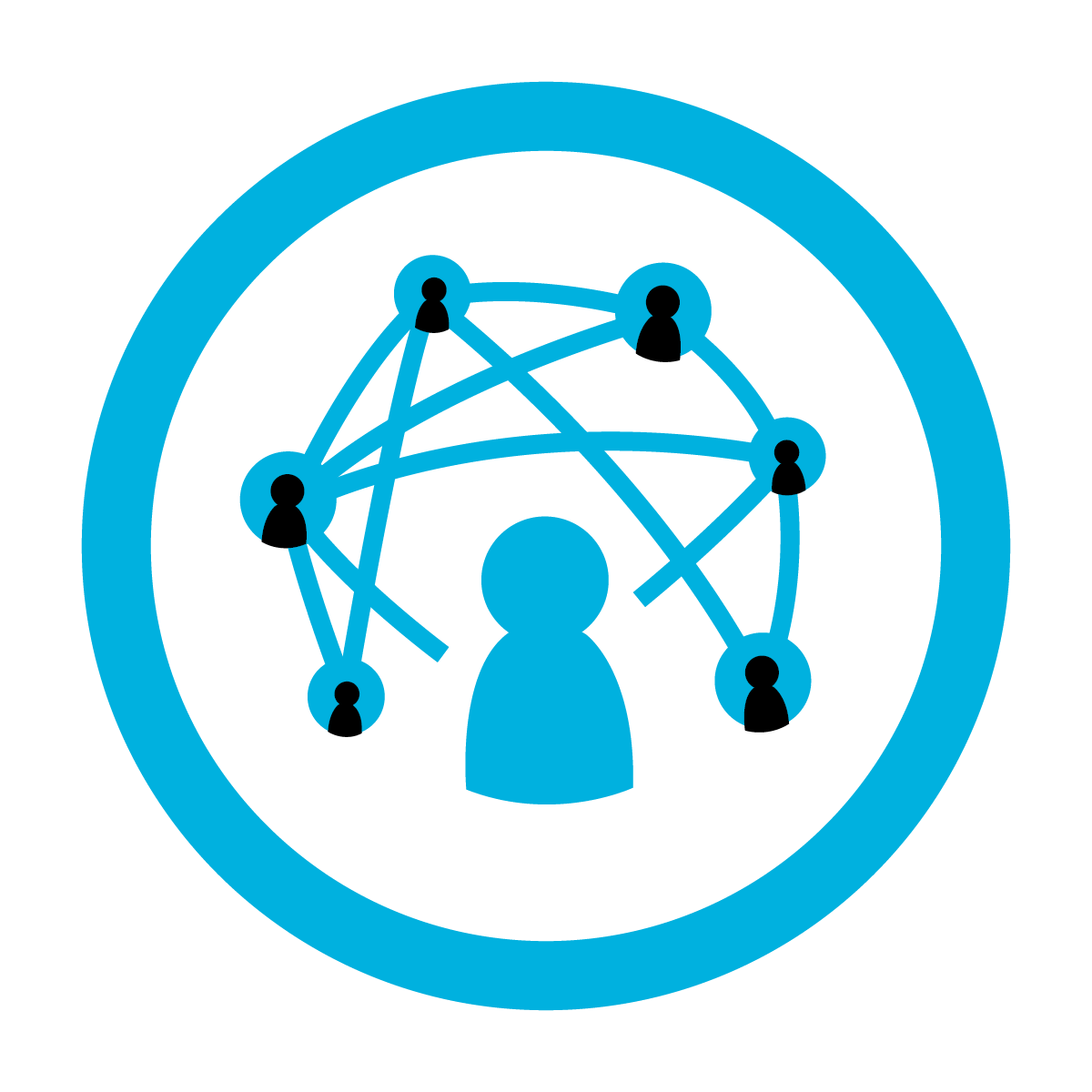 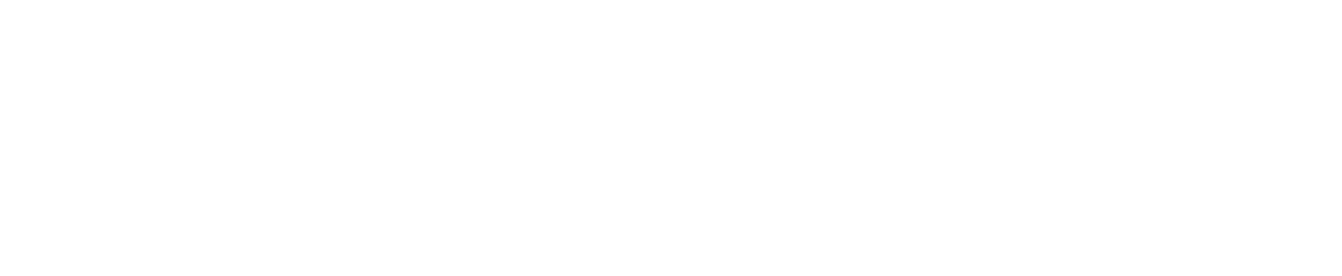 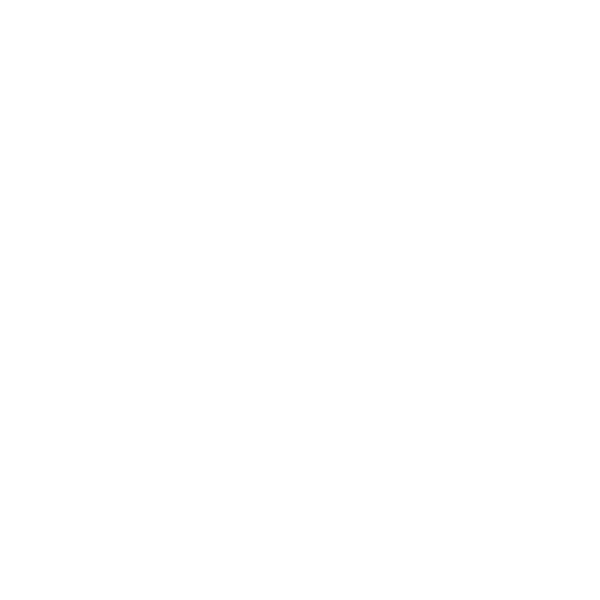 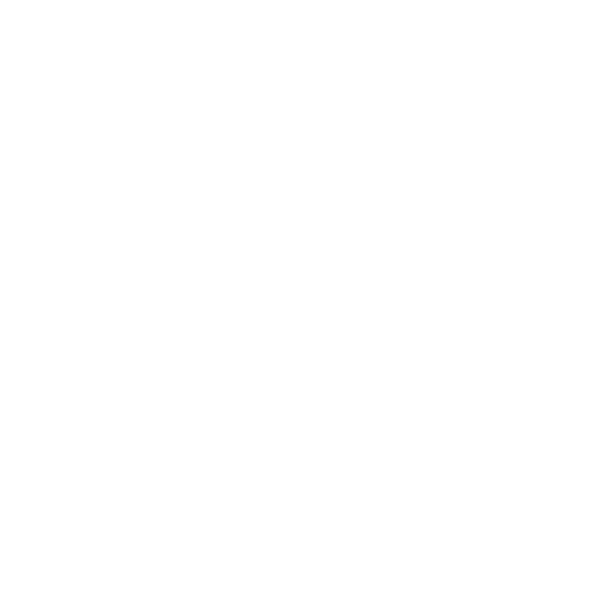 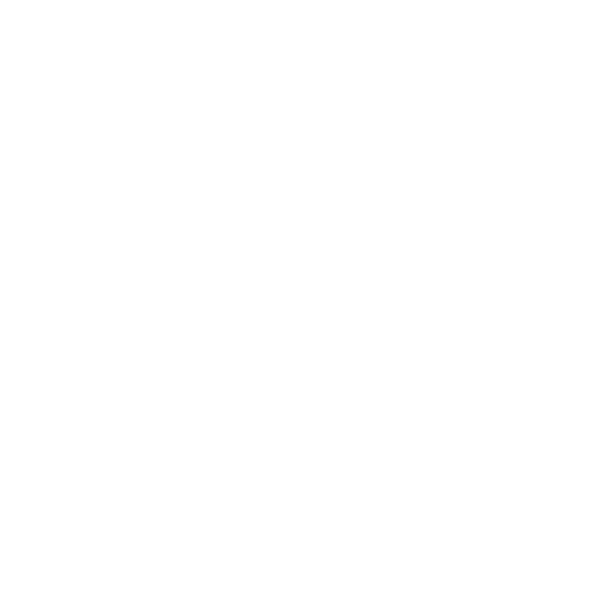 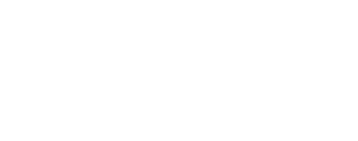 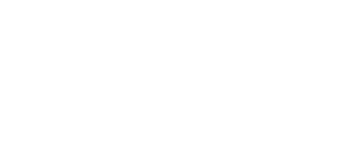 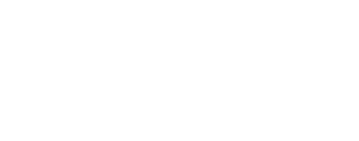 Project Goals
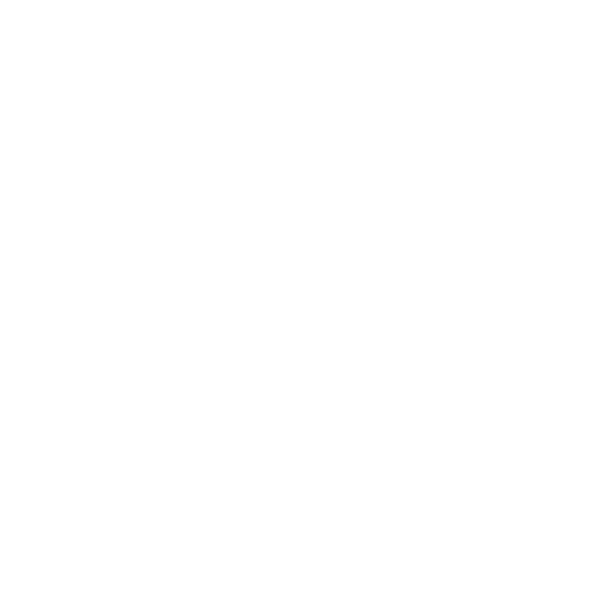 Prepare
Preparing pregnant women to make an informed decision on feeding choice and to experience the evidence-based practices in the hospital, using consistent messaging
Project Goals
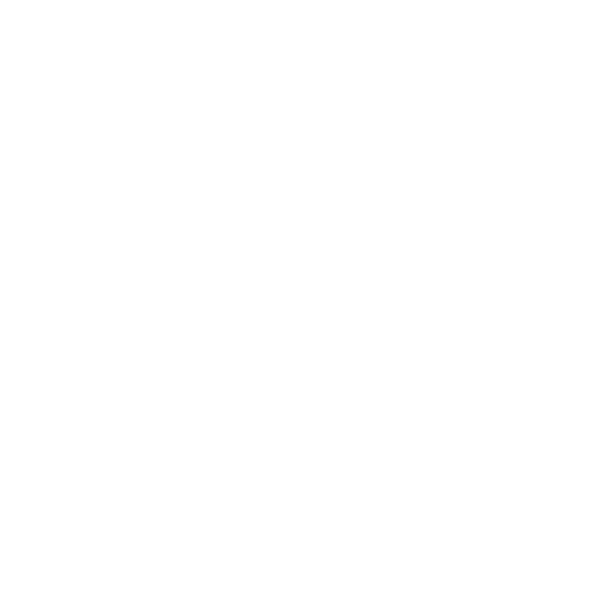 Care
Implement evidence-based maternity care practices in the hospital
Project Goals
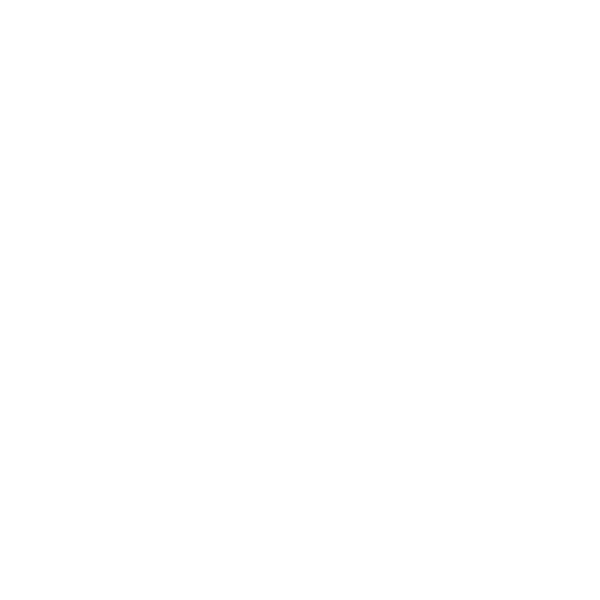 Support
Increase awareness & utilization of community breastfeeding support services early in pregnancy and after discharge
Local Coordination
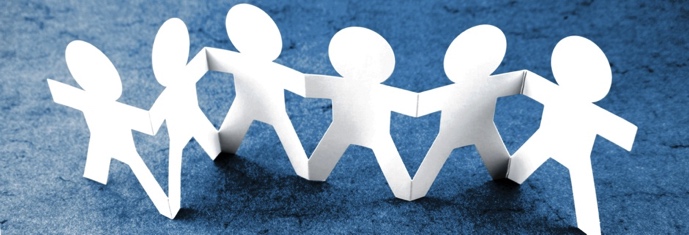 Coordinate. Coordinate. Coordinate.
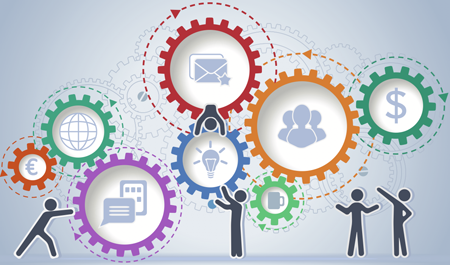 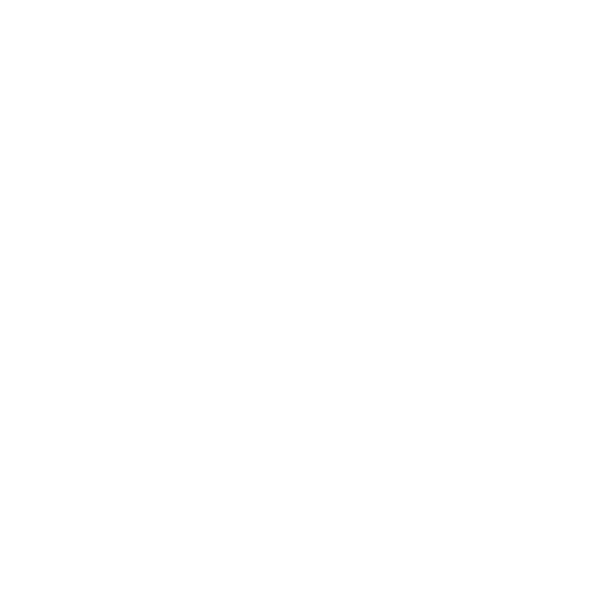 Relationship Building at the Local Level
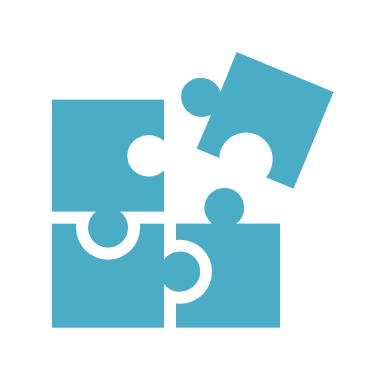 Relationship building can be difficult!
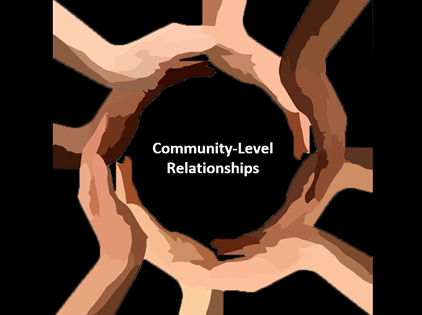 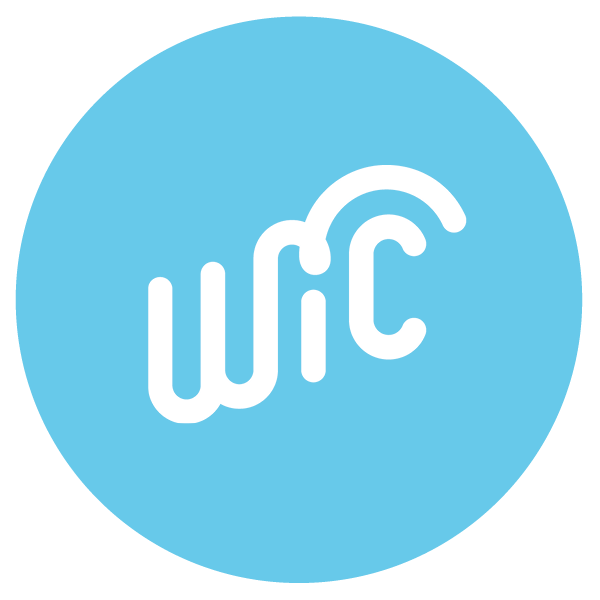 8 Key Local Stakeholders
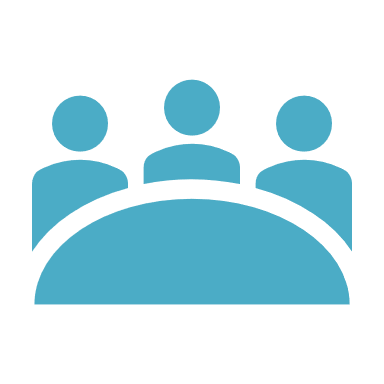 WICHospitalHospital Community BenefitsHome VisitingPrenatal ClinicsLocal Health DepartmentLocal CoalitionCommunity Groups
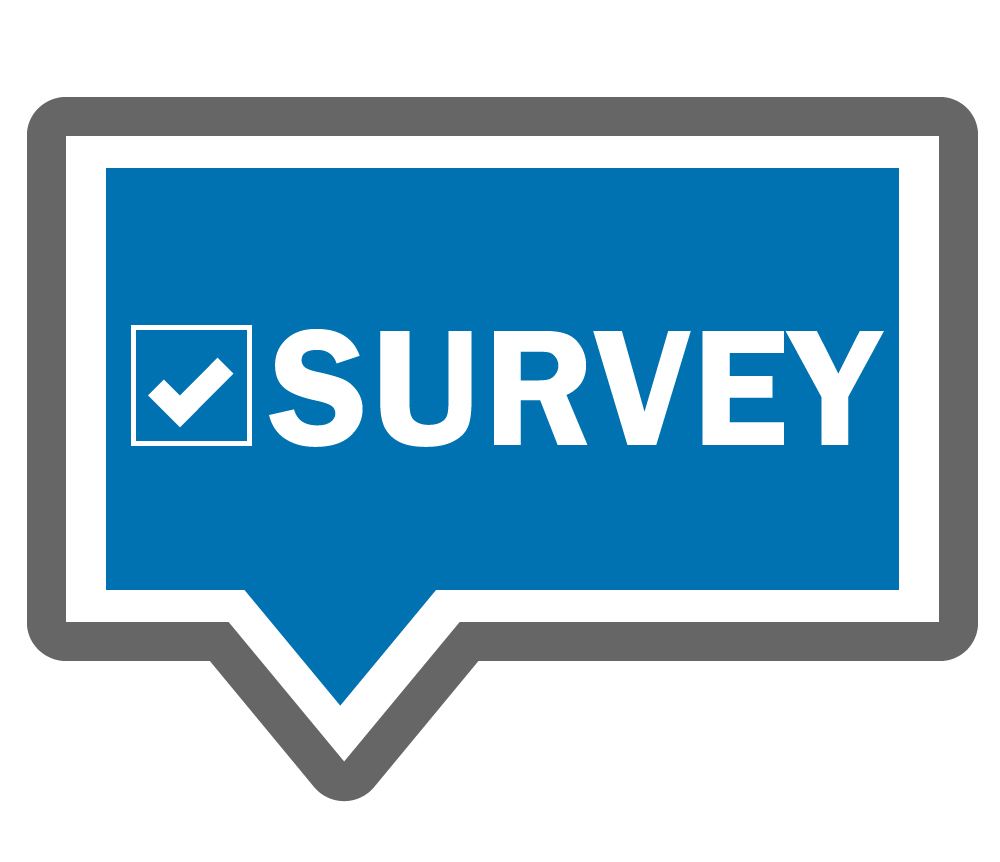 Hospital Webinar + Survey
Data Collection
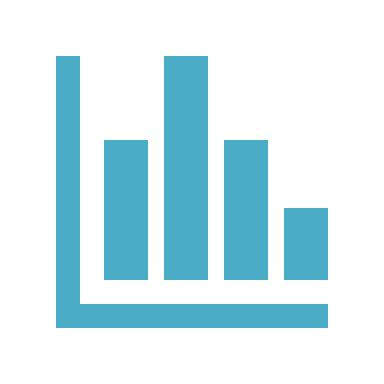 MotivationPerceptionExisting Communication PathwaysStatus QuoCapacityInterest
Survey Approach: Driving to Action
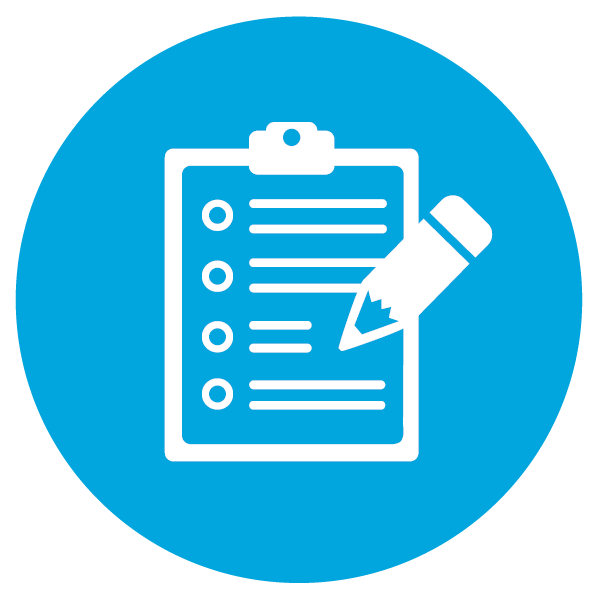 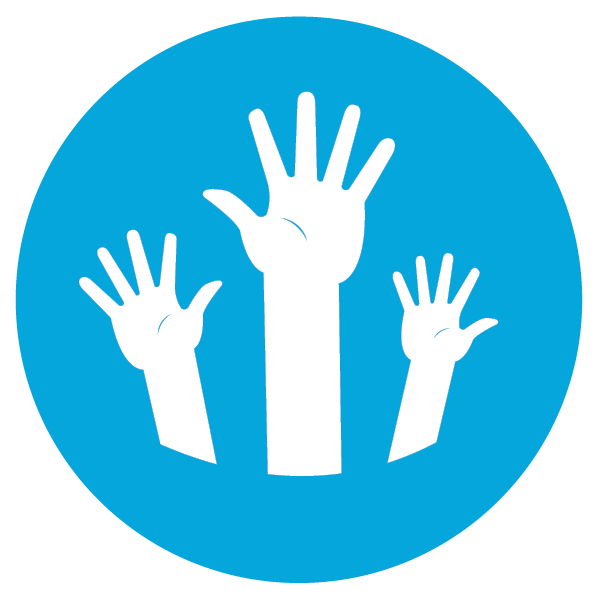 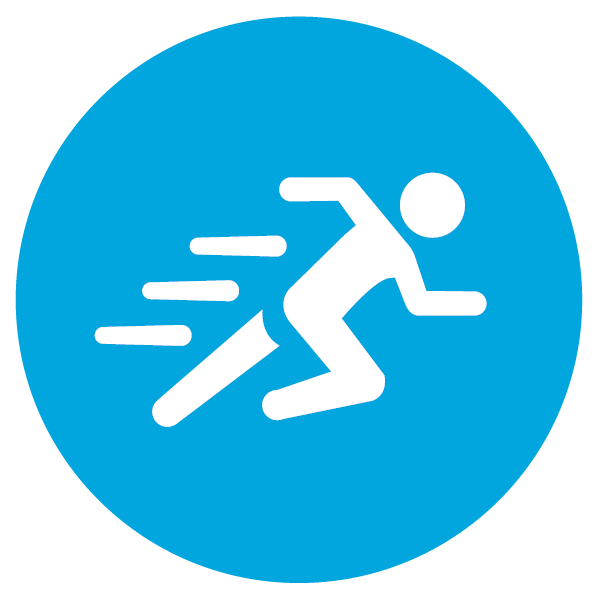 Action
Status Quo
Interest
[Speaker Notes: State, Hospital, WIC, Home Visiting]
Survey Approach: Driving to Action
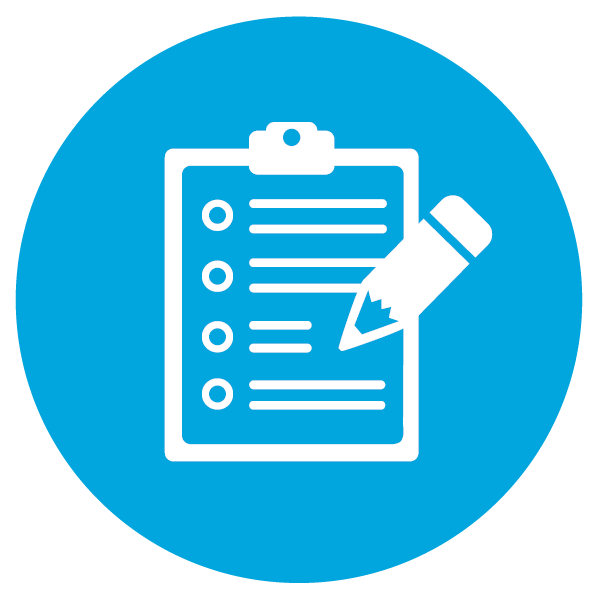 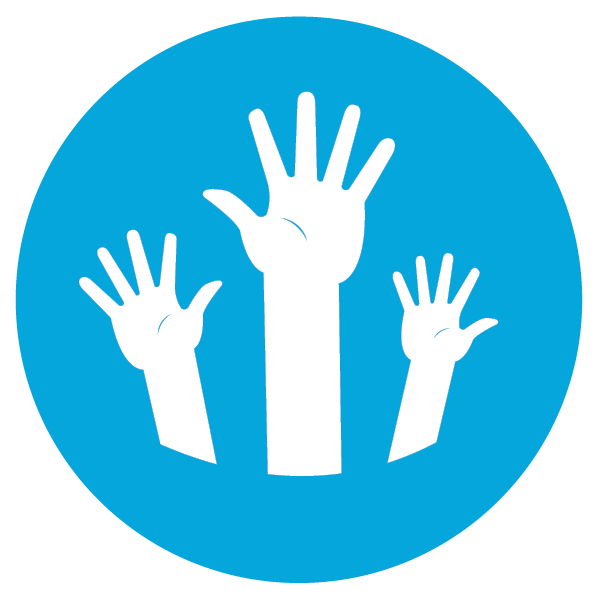 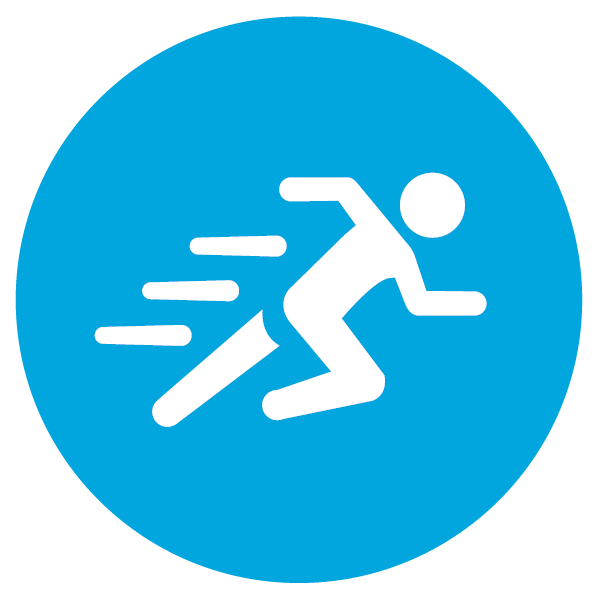 Action
Status Quo
Interest
Understand existing practices, knowledge & relationships
[Speaker Notes: State, Hospital, WIC, Home Visiting]
Survey Approach: Driving to Action
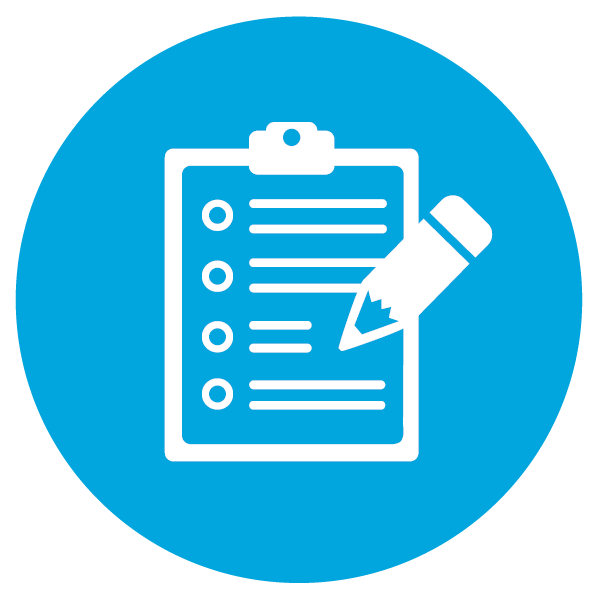 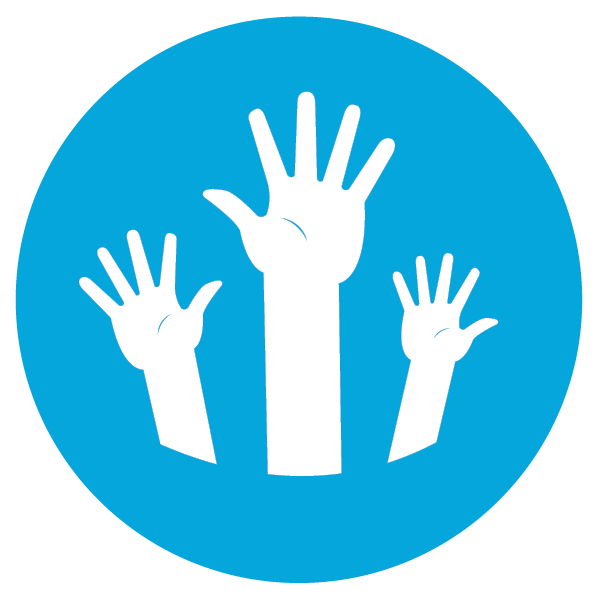 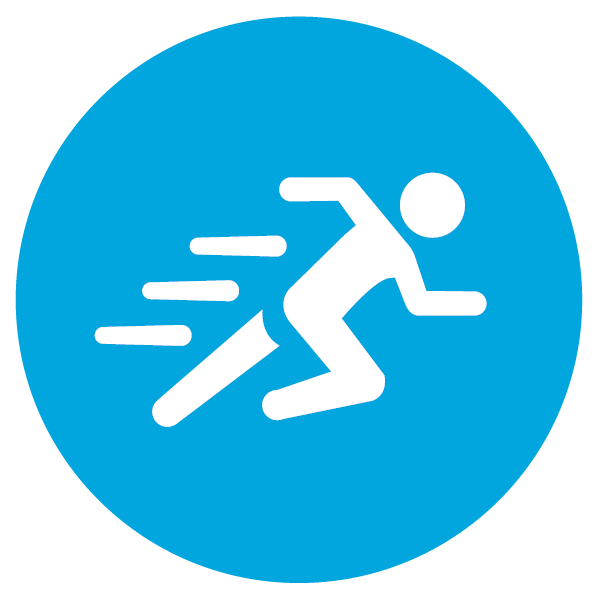 Action
Status Quo
Interest
Understand interest in improving practices, knowledge & relationships
[Speaker Notes: State, Hospital, WIC, Home Visiting]
Survey Approach: Driving to Action
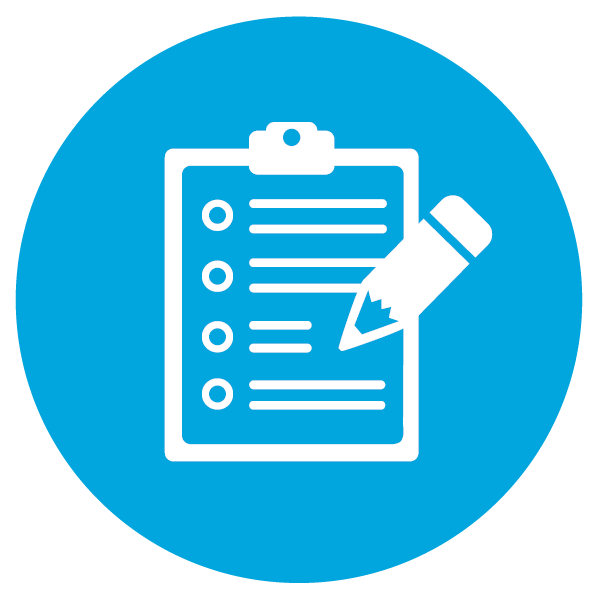 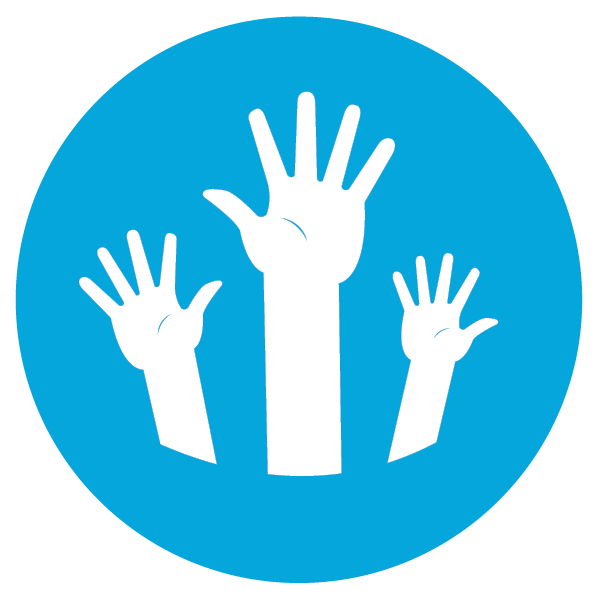 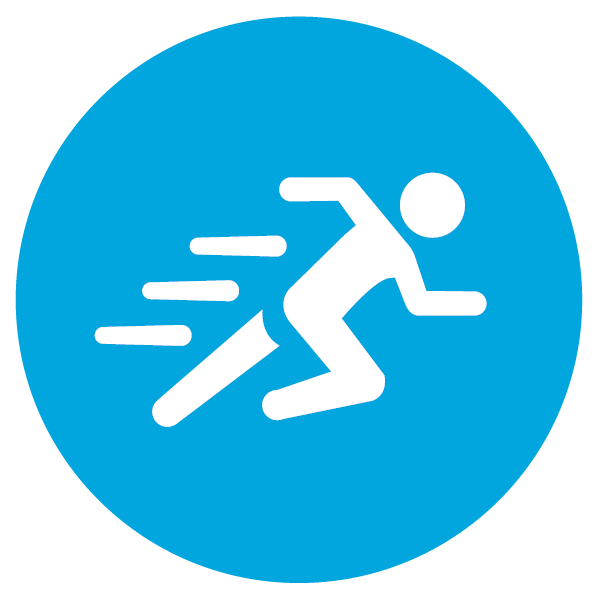 Action
Status Quo
Interest
Provide concrete next steps & associated tools to turn interest into action
[Speaker Notes: State, Hospital, WIC, Home Visiting]
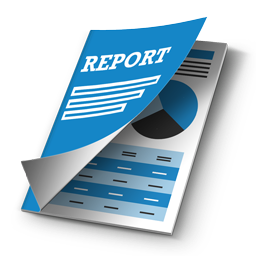 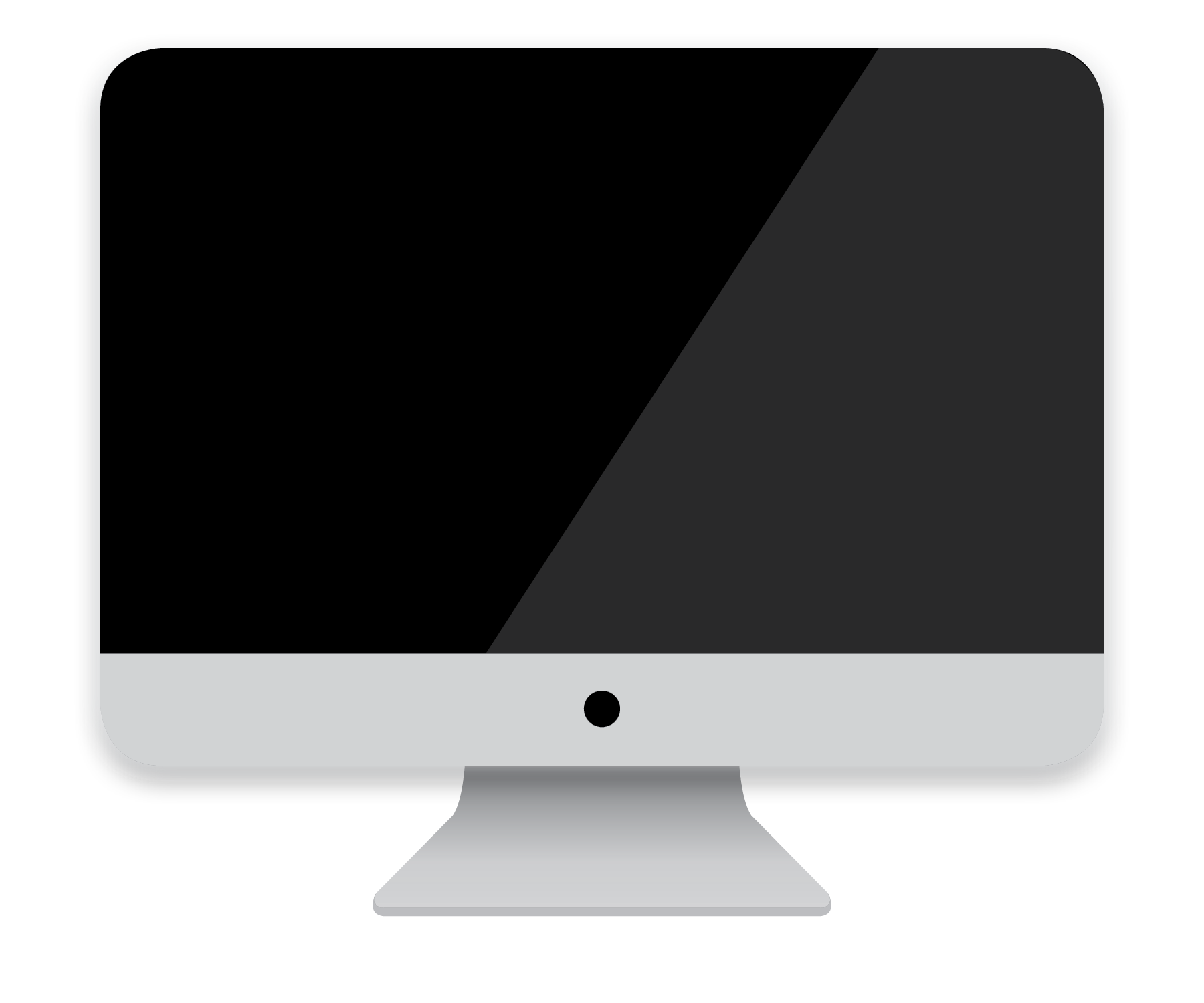 Chapter Report Presentations!
Checklist of Actionable Steps
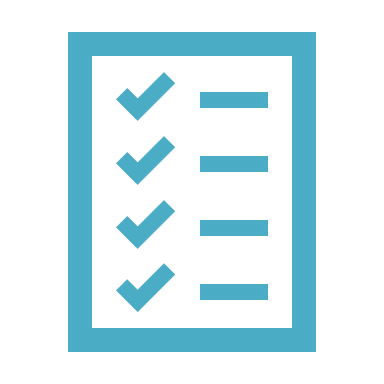 Community Match Report
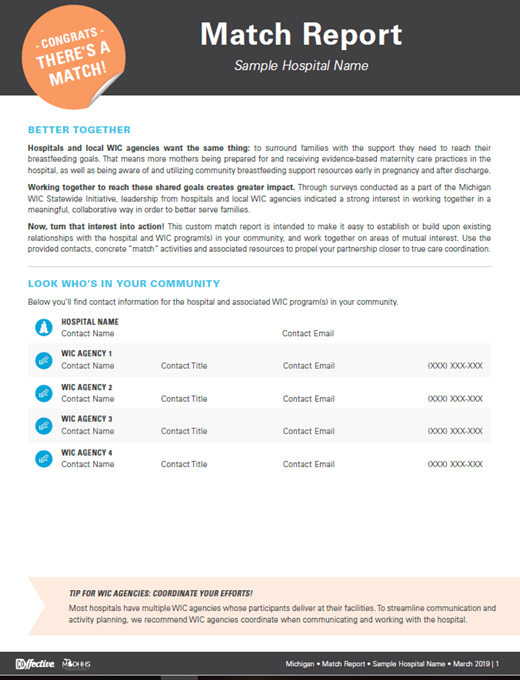 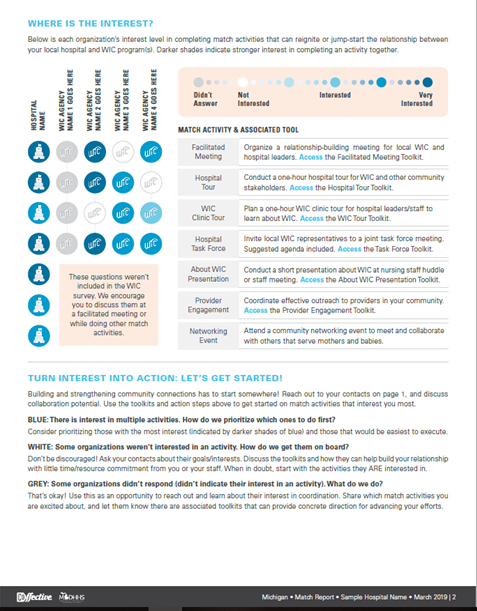 Tools to Execute
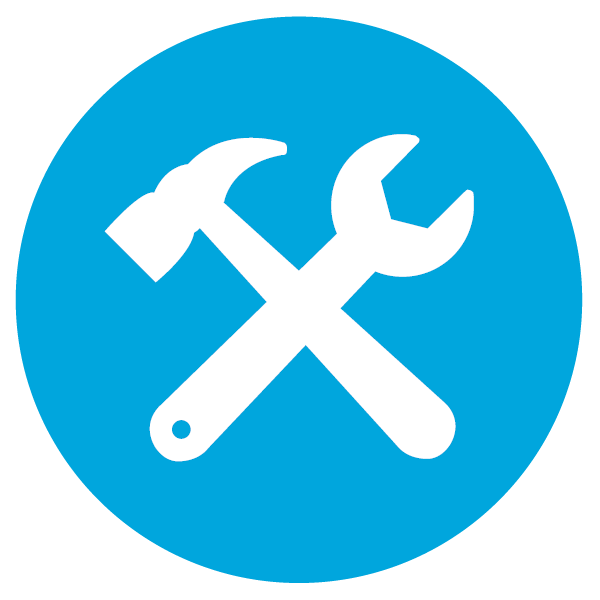 Michigan Success & Lessons Learned
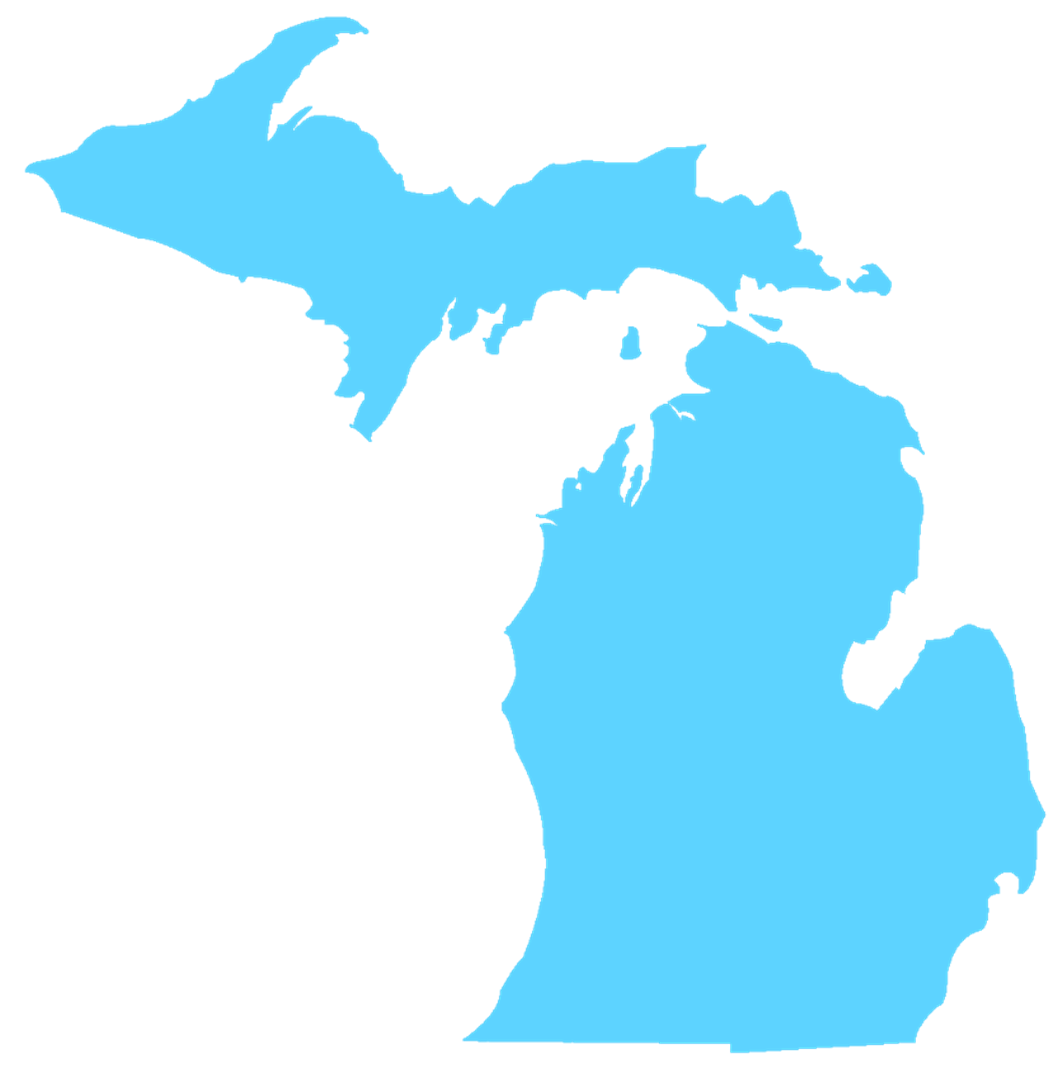 Opportunity Today!
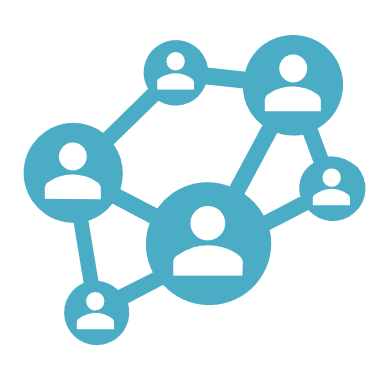 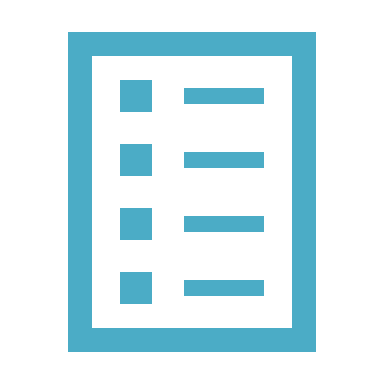